Oficina de Promoção da Alimentação Adequada e Saudável e da Atividade Física e Práticas Corporais
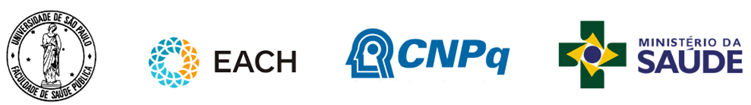 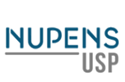 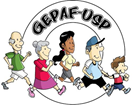 Atividade 4.3:Conceitos em Atividade Física e Práticas Corporais
[Speaker Notes: Distribua um kit de cartões A, B, C, D por participante. Eles deverão levantar a alternativa que julgar correta. Após as 6 questões, haverá uma exposição sobre as alternativas corretas.]
Questão 1
1) Movimentos voluntários do corpo, com gasto de energia acima dos níveis de repouso, promovendo interações sociais e com o ambiente, podendo acontecer no tempo livre, no deslocamento, no trabalho ou estudo e nas tarefas domésticas.

Atividade física
Práticas corporais
Exercício físico
Comportamento sedentário
Questão 2
2) Expressões individuais ou coletivas do movimento corporal, advindo do conhecimento e da experiência em torno do jogo, da dança, do esporte, da luta, da ginástica, construídas de modo sistemático (na escola) ou não sistemático (tempo livre/lazer).

Atividade física
Práticas corporais
Lazer
Exercício físico
Questão 3
3) Conjunto de ocupações às quais o indivíduo pode entregar-se de livre vontade, seja para repousar, seja para divertir-se, recrear-se e entreter-se ou, ainda, para desenvolver sua informação ou formação desinteressada, sua participação social voluntária ou sua livre capacidade criadora após livrar-se ou desembaraçar-se das obrigações profissionais, familiares e sociais.
Práticas corporais
Comportamento sedentário
Lazer
Exercício físico
Questão 4
4) Atividade física planejada, estruturada e repetitiva para melhorar ou manter as capacidades físicas e o peso adequado.

Lazer
Práticas corporais
Exercício Físico
Lazer
Questão 5
5) Conjunto dos exercícios físicos que se apresentam sob a forma de jogos individuais ou coletivos e dão vez à competição, praticados sob regras preestabelecidas.

Exercício físico
Lazer
Esporte
Práticas corporais
Questão 6
6) Tempo em que é gasto pouca energia, geralmente na posição sentada ou deitada. Por exemplo, ao assistir televisão, mexer no celular, trabalhar no computador, assistir aula ou no trânsito dentro do carro ou ônibus.

Atividade física
Práticas corporais
Comportamento sedentário
Esporte
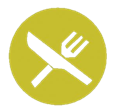 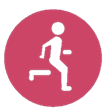 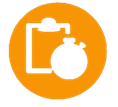 Vamos discutir os conceitos?
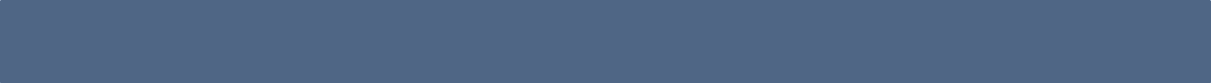 Promoção da Alimentação Adequada e Saudável e da Atividade Física e Práticas Corporais
Questão 1
1) Movimentos voluntários do corpo, com gasto de energia acima dos níveis de repouso, promovendo interações sociais e com o ambiente, podendo acontecer no tempo livre, no deslocamento, no trabalho ou estudo e nas tarefas domésticas.

Atividade física
Práticas corporais
Exercício físico
Comportamento sedentário
Questão 2
2) Expressões individuais ou coletivas do movimento corporal, advindo do conhecimento e da experiência em torno do jogo, da dança, do esporte, da luta, da ginástica, construídas de modo sistemático (na escola) ou não sistemático (tempo livre/lazer).

Atividade física
Práticas corporais
Lazer
Exercício físico
Questão 3
3) Conjunto de ocupações às quais o indivíduo pode entregar-se de livre vontade, seja para repousar, seja para divertir-se, recrear-se e entreter-se ou, ainda, para desenvolver sua informação ou formação desinteressada, sua participação social voluntária ou sua livre capacidade criadora após livrar-se ou desembaraçar-se das obrigações profissionais, familiares e sociais.
Práticas corporais
Comportamento sedentário
Lazer
Exercício físico
Questão 4
4) Atividade física planejada, estruturada e repetitiva para melhorar ou manter as capacidades físicas e o peso adequado.

Lazer
Práticas corporais
Exercício Físico
Lazer
Questão 5
5) Conjunto dos exercícios físicos que se apresentam sob a forma de jogos individuais ou coletivos e dão vez à competição, praticados sob regras preestabelecidas.

Exercício físico
Lazer
Esporte
Práticas corporais
Questão 6
6) Tempo em que é gasto pouca energia, geralmente na posição sentada ou deitada. Por exemplo, ao assistir televisão, mexer no celular, trabalhar no computador, assistir aula ou no trânsito dentro do carro ou ônibus.

Atividade física
Práticas corporais
Comportamento sedentário
Esporte
Guia de Atividade Física
Leitura das páginas 7, 8 e 9
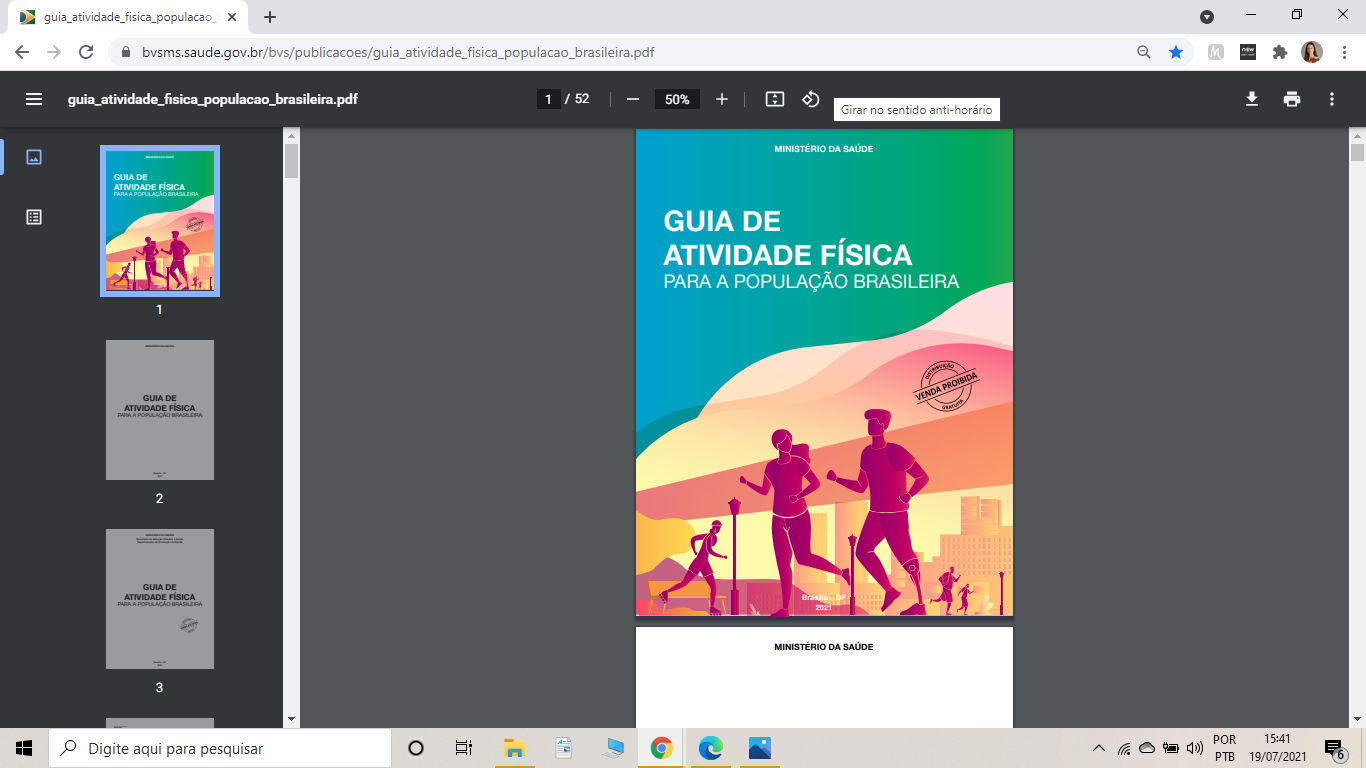 [Speaker Notes: Pergunte aos participantes se alguém gostaria de ler em voz alta, podendo ser uma pessoa por página, por exemplo.]
Agradecimentos
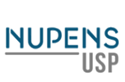 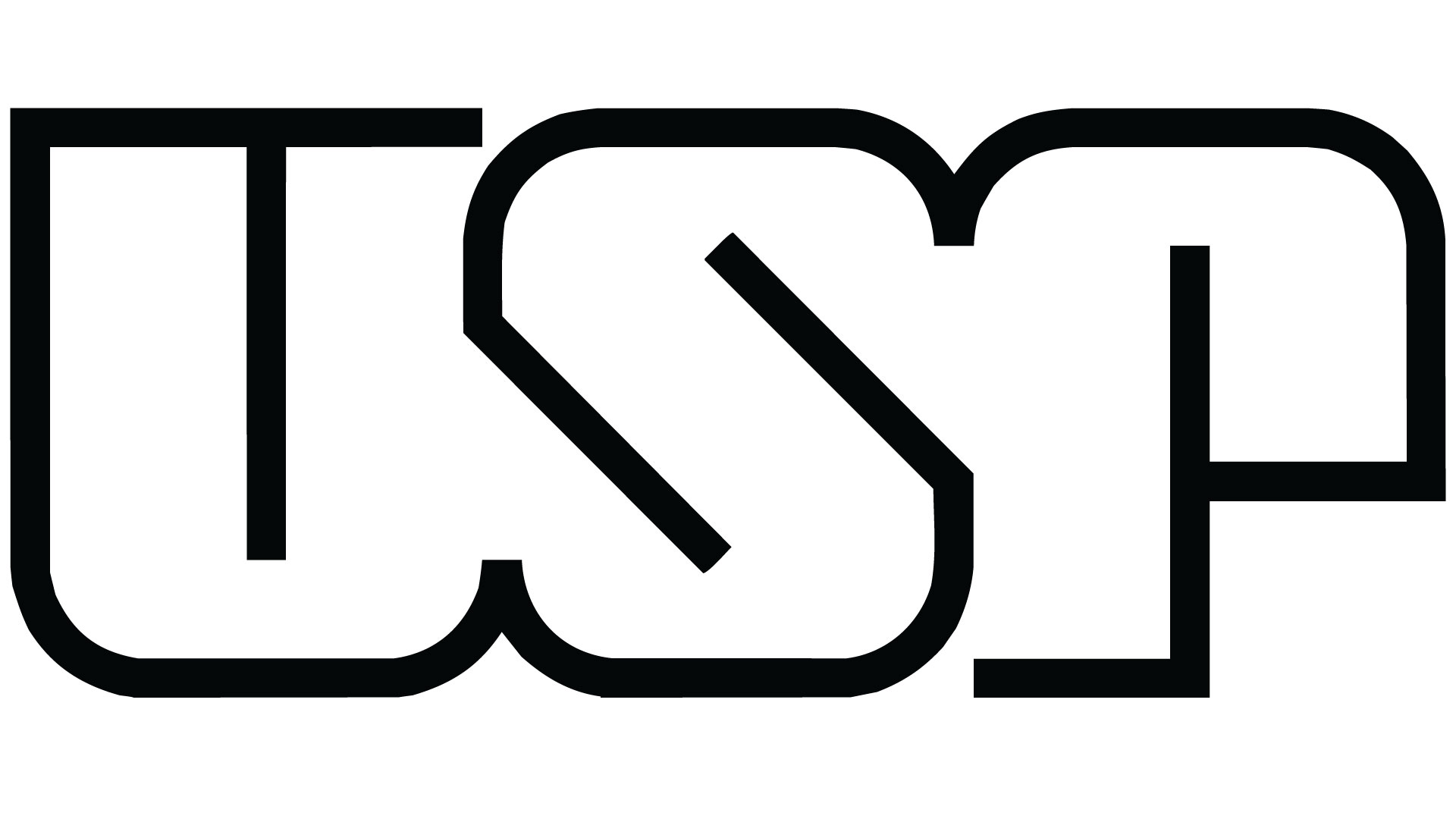 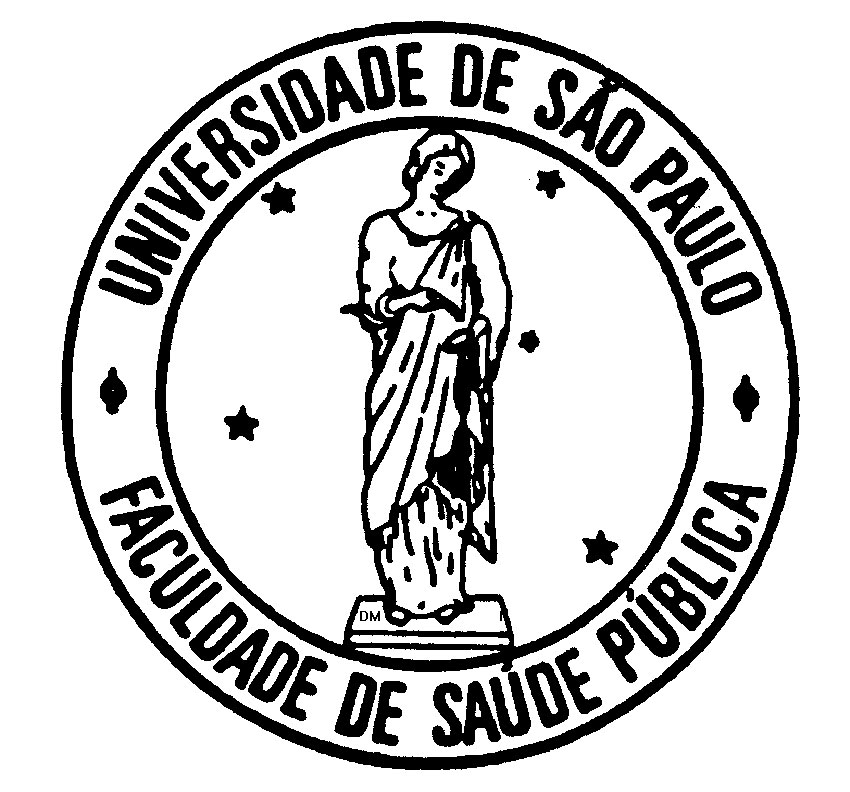 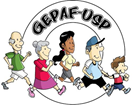 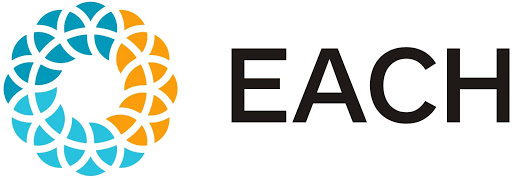 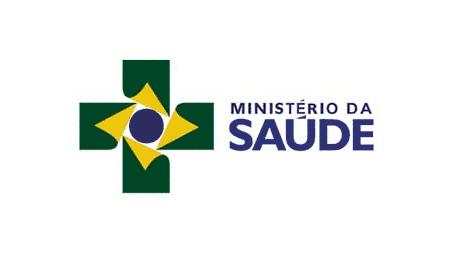 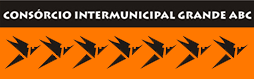 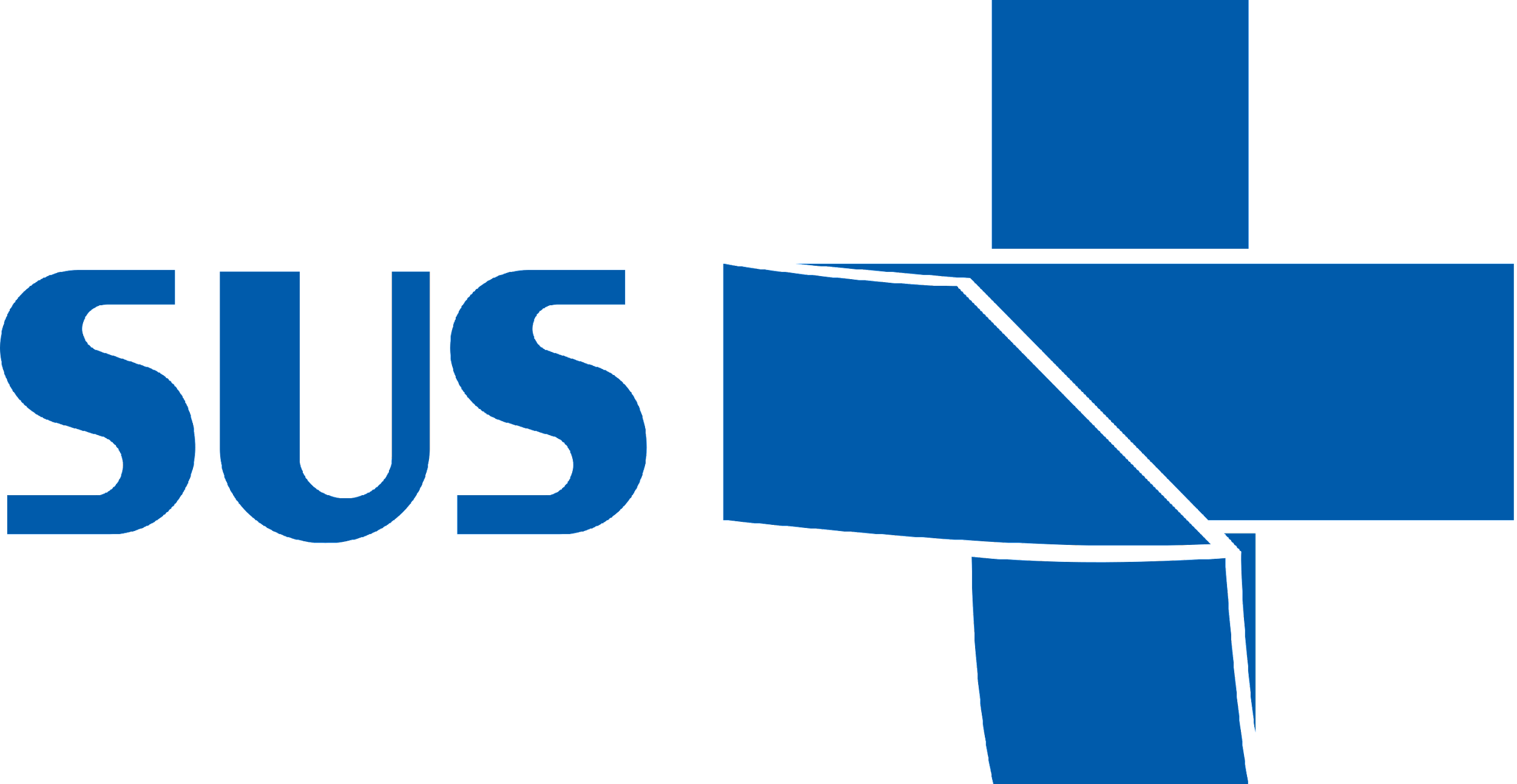 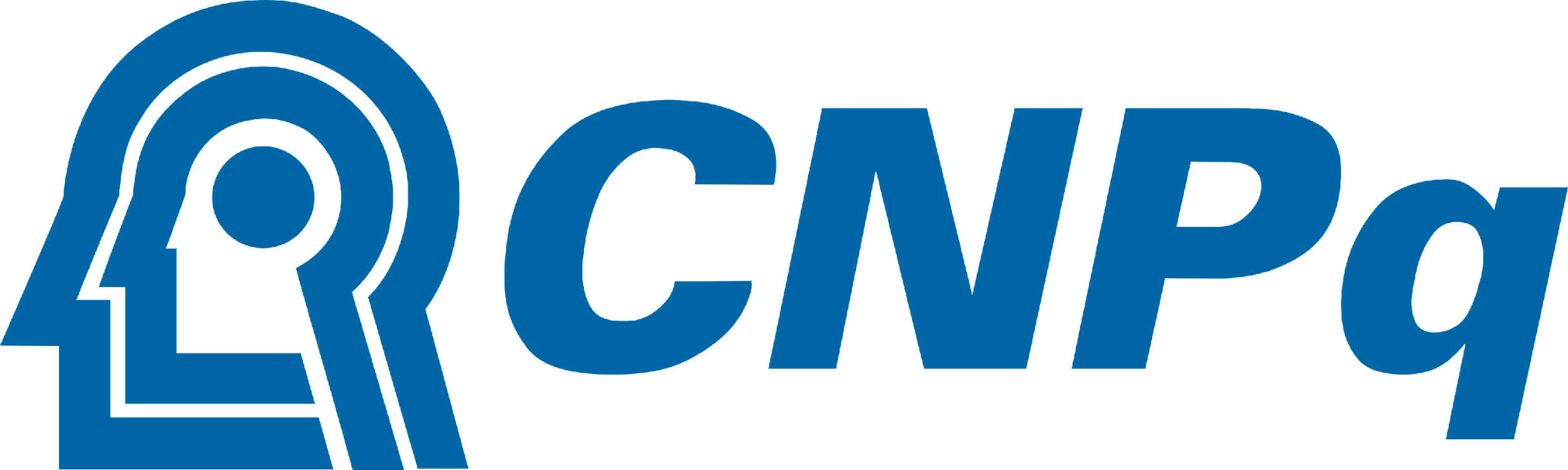